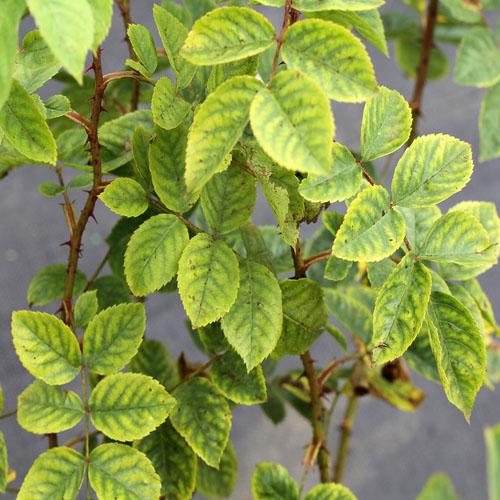 Bài 5,6: DINH DƯỠNG NITO Ở THỰC VẬT
Vai trò sinh lý của nguyên tố Nitơ
Hãy phân tích hình ảnh sau và cho biết vai trò của nito đối với thực vật
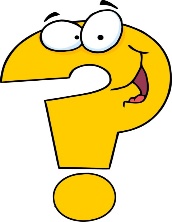 Vai trò sinh lý của nguyên tố Nitơ
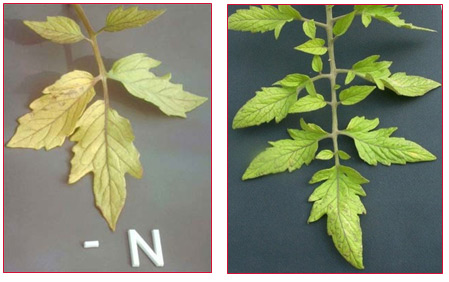 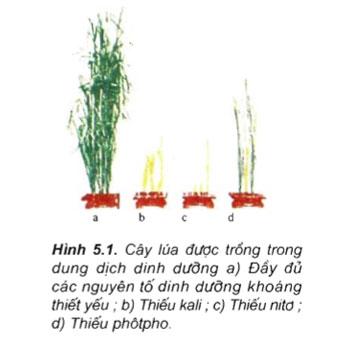 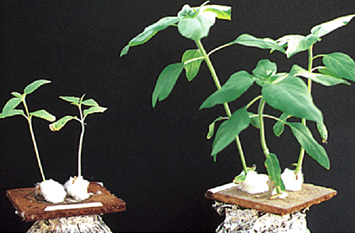 Vai trò sinh lý của nguyên tố Nitơ
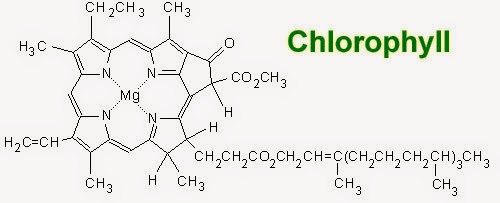 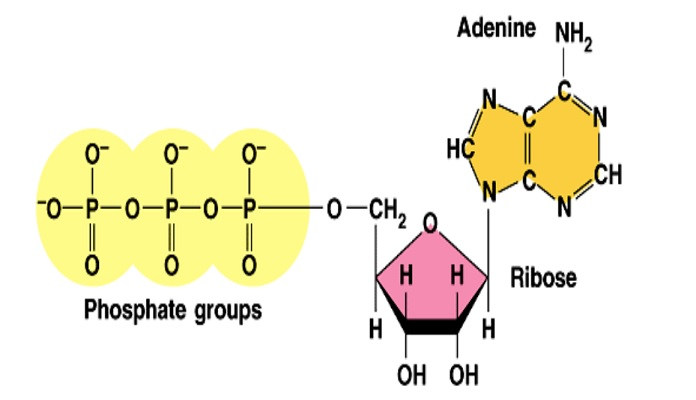 ATP
Vai trò sinh lý của nguyên tố Nitơ
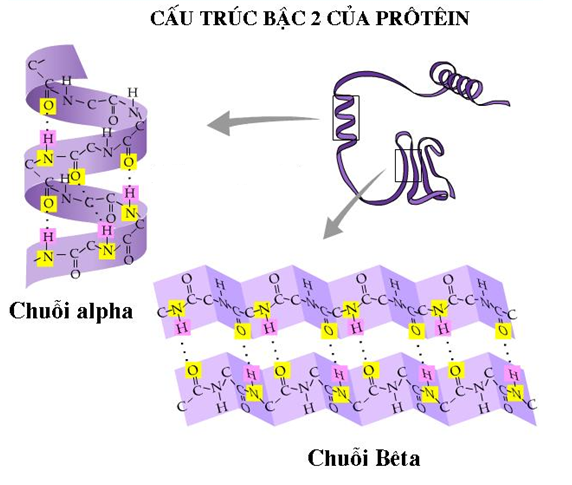 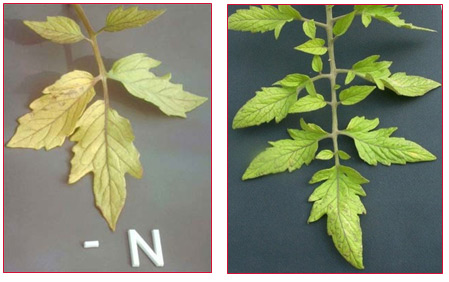 Nguồn cung cấp nitơ tự nhiên cho cây
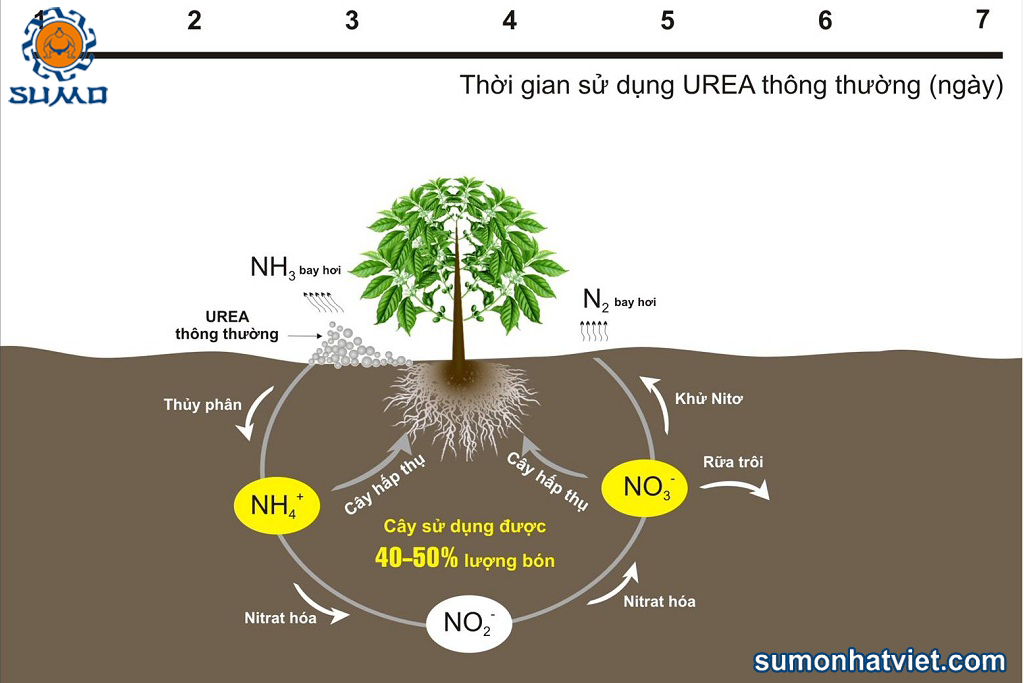 Nito được cung cấp cho cây qua các nguồn nào?
Nguồn cung cấp nitơ tự nhiên cho cây
Nito được cung cấp cho cây qua các nguồn nào?
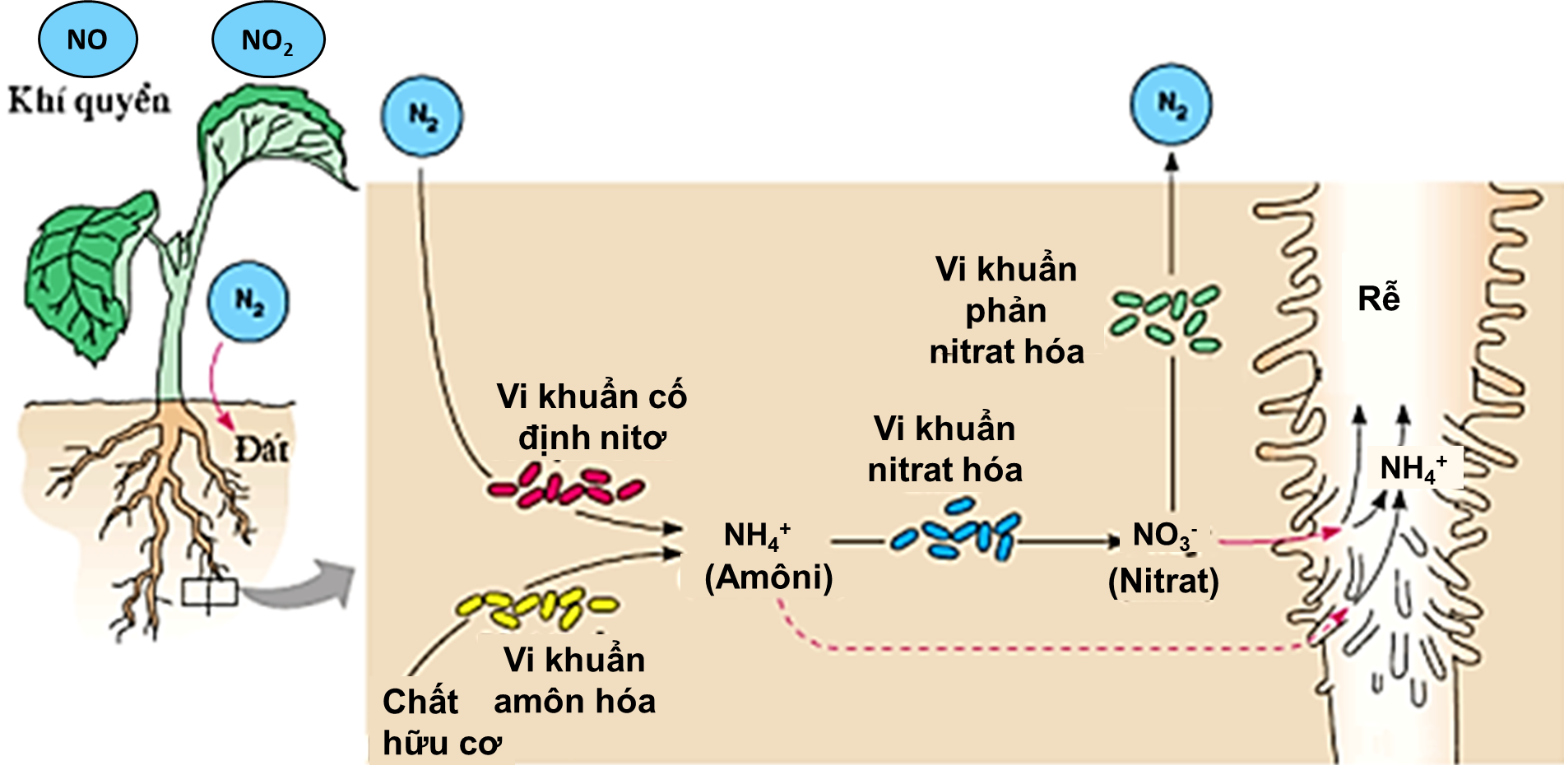 Quá trình chuyển hóa nitơ trong đất và cố định nitơ
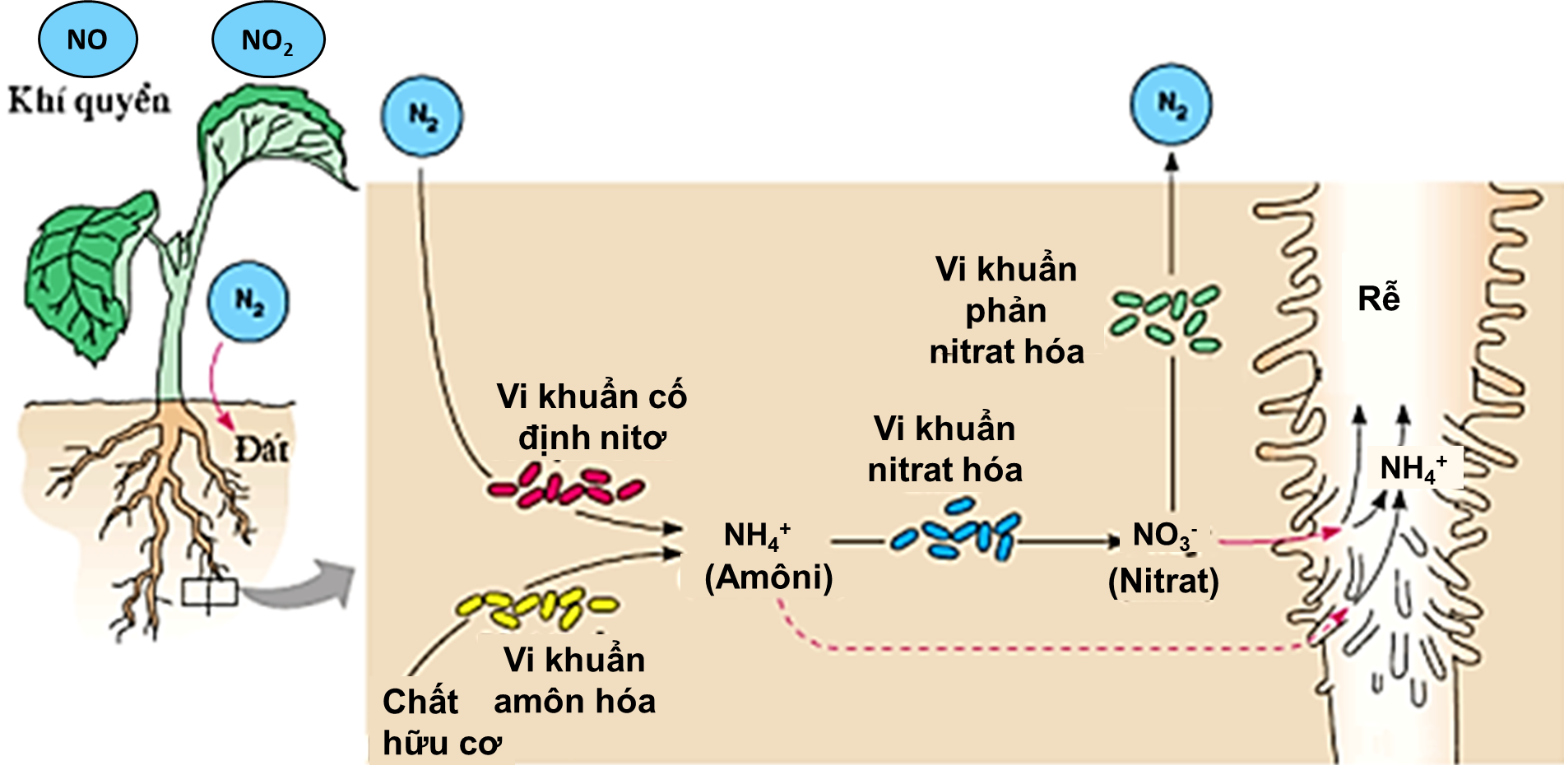 Rễ
4
1
3
NH­­­4+
NH­­­4+
NO­­­3-
(Amôni)
(Nitrat)
2
Chất hữu cơ
Quá trình chuyển hóa nitơ trong đất và cố định nitơ
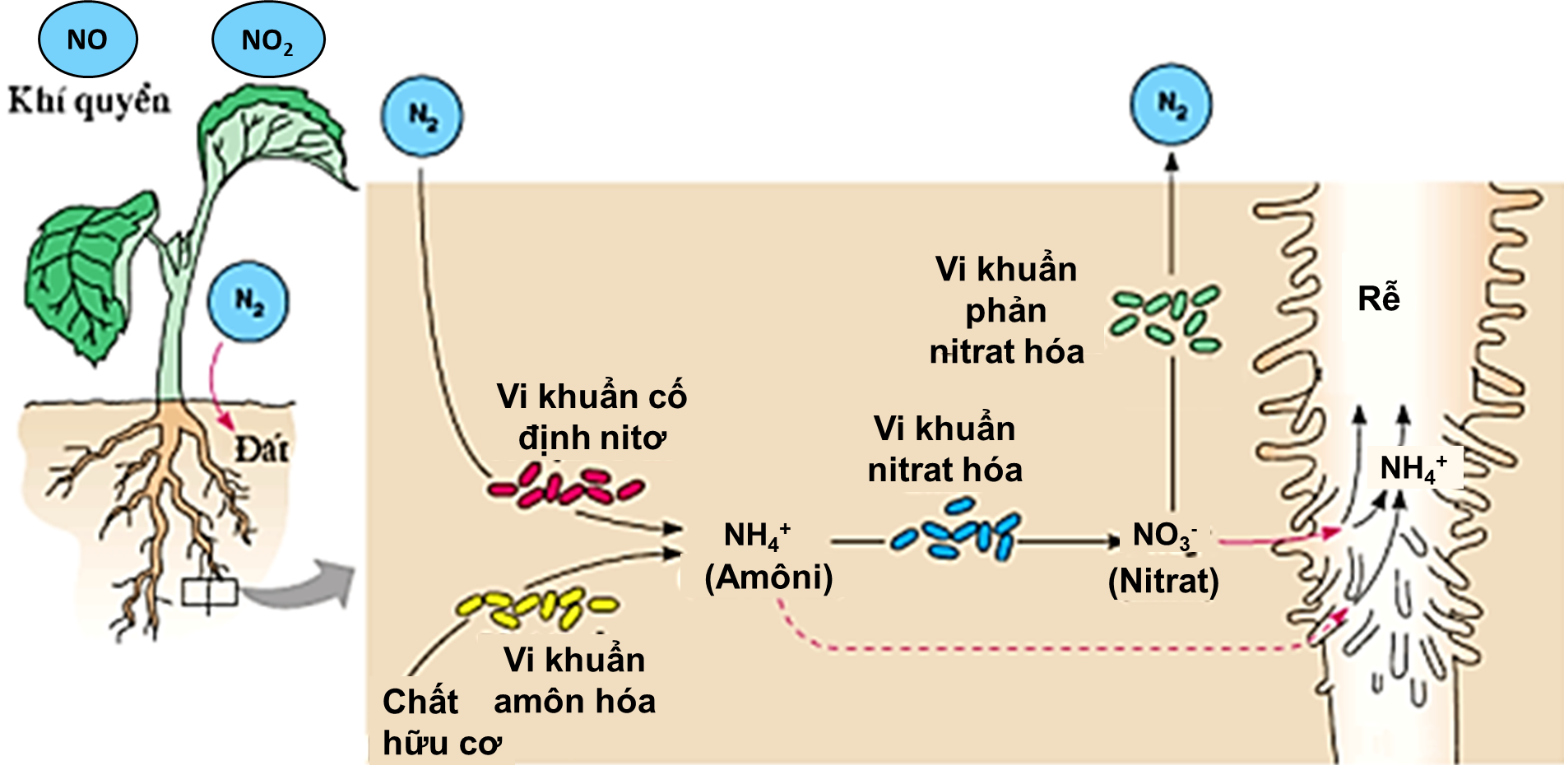 Quá trình chuyển hóa nitơ trong đất và cố định nitơ
Các vi sinh vật cố định nito
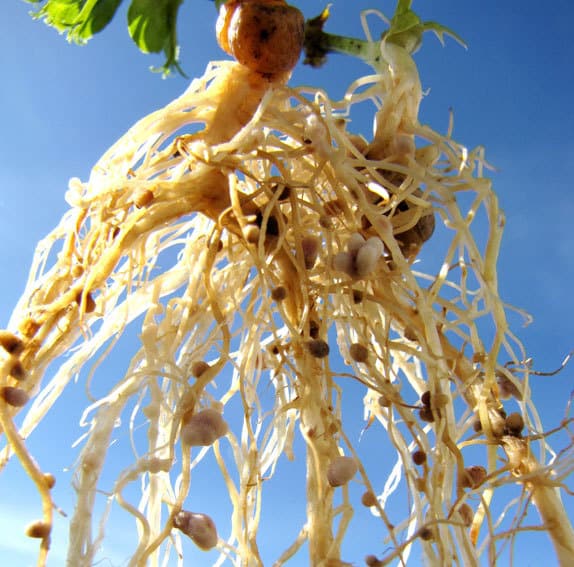 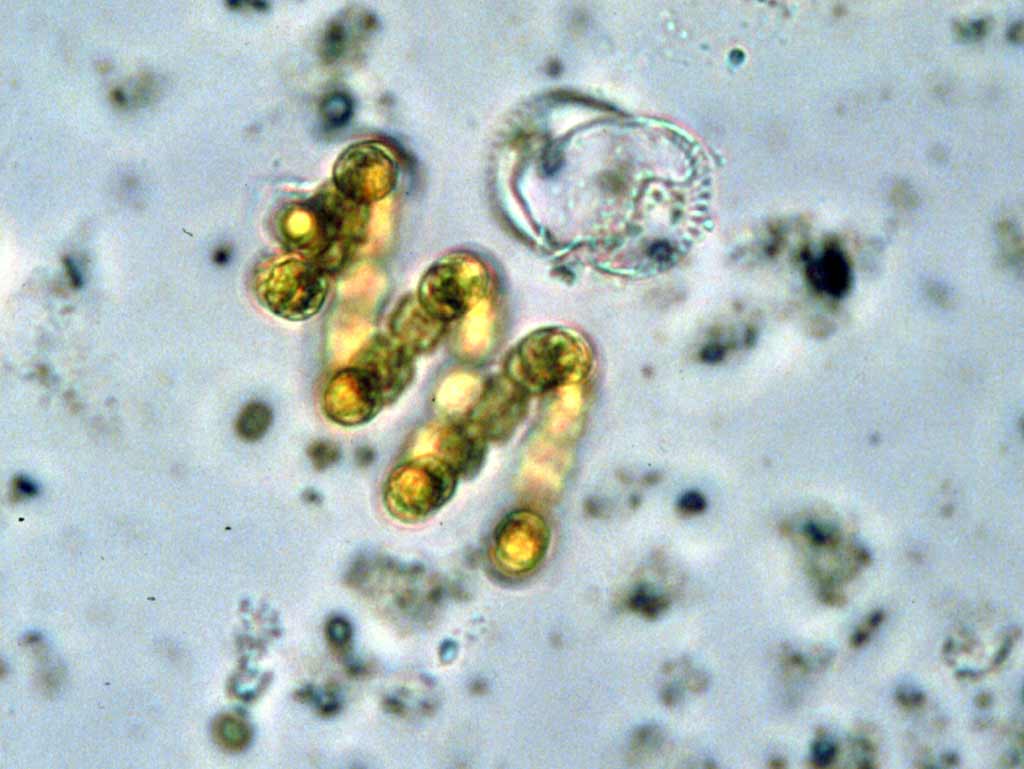 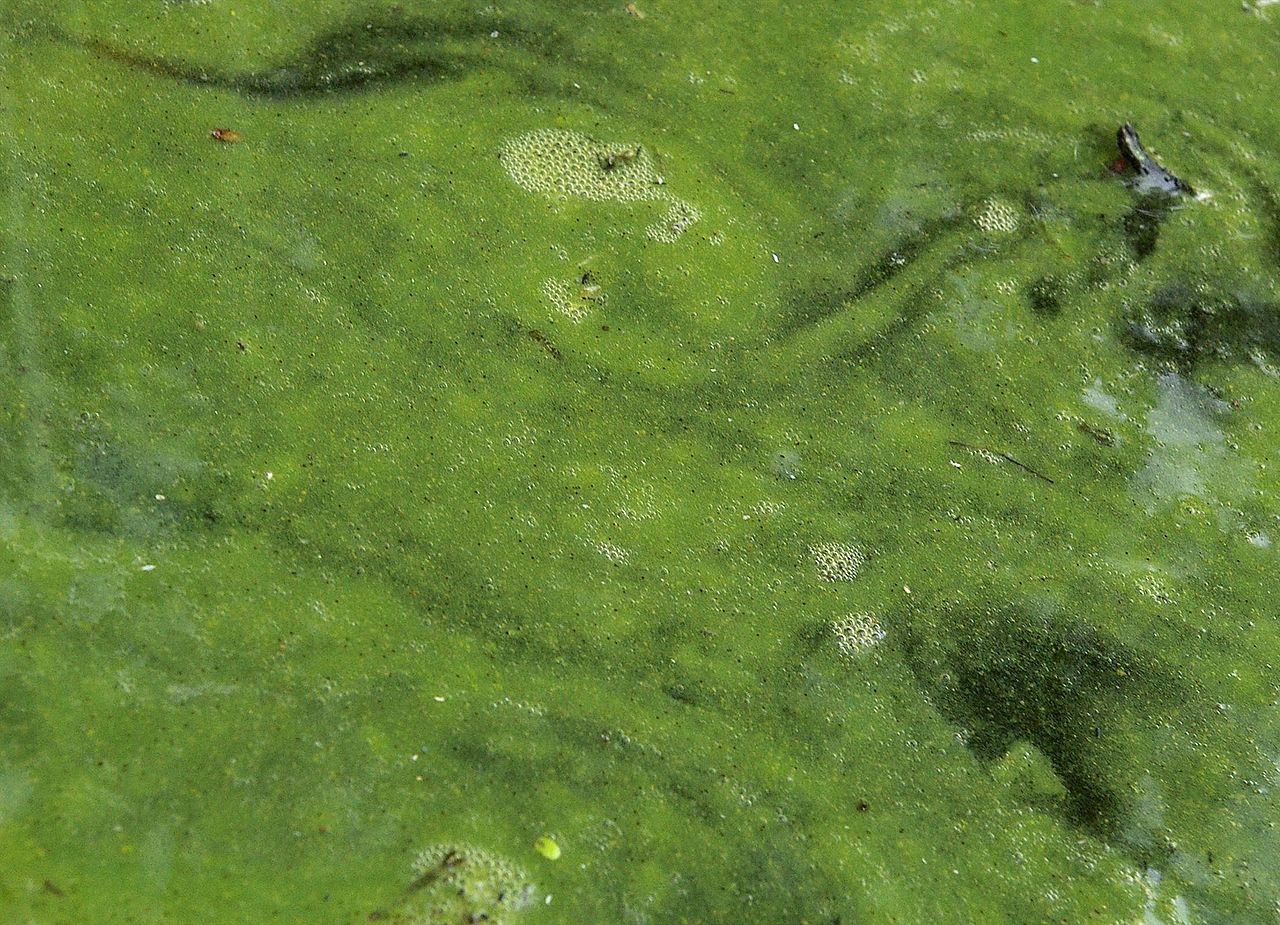 Vi khuẩn thuộc chi Rhizobium sống cộng sinh trong rễ cây họ Đậu
Vi khuẩn Lam sống tự do
Phân bón với năng suất cây trồng và môi trường
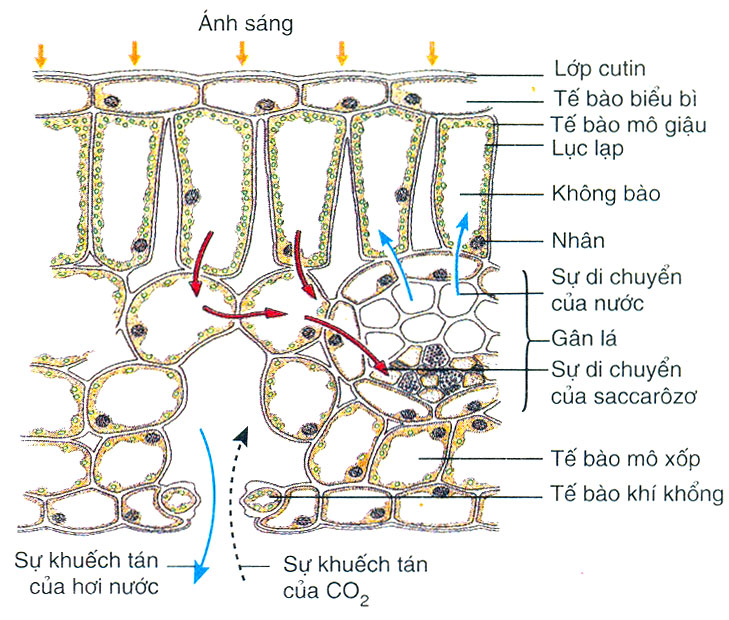 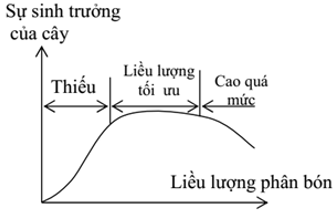 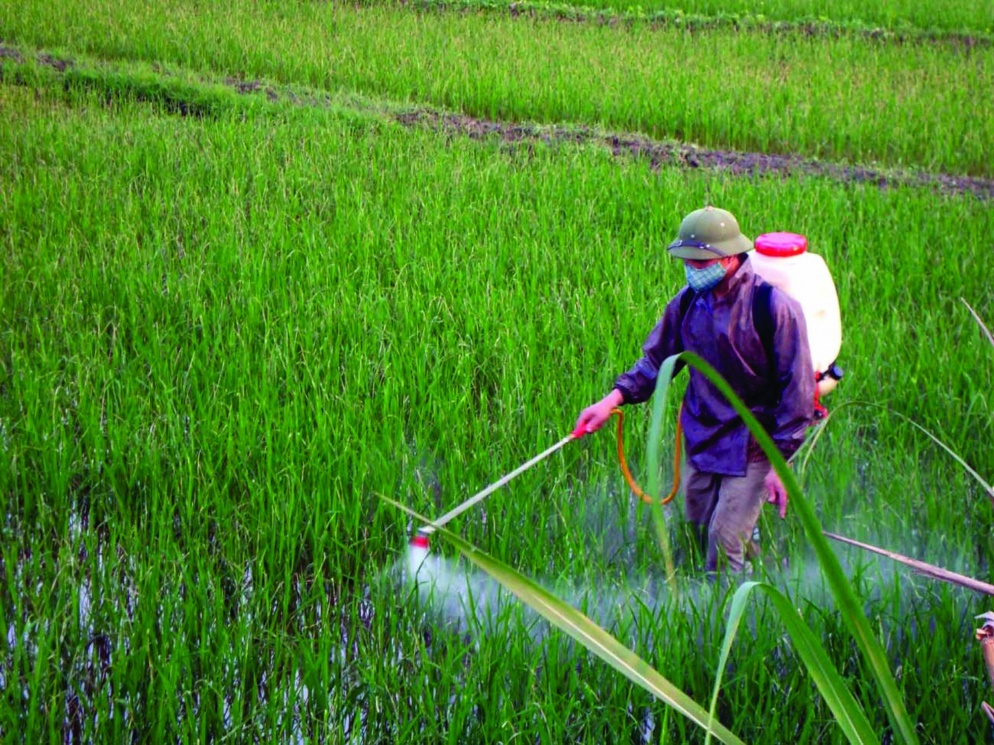 Bón phân như thế nào thì hợp lý?
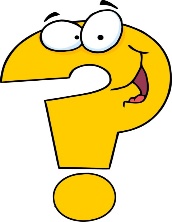 Luyện tập
1. Bằng cách nào để hạn chế hiện tượng thất thoát nito trong đất?
2. Vì sao khi trồng cây cần lưu ý đến việc cung cấp phân đạm cho cây, đặc biệt là cây trồng lấy lá?
3. Liên hệ thực tế, nêu một số biện pháp giúp thúc đẩy quá trình chuyển hóa khoáng không tan thành dạng hòa tan.
9/22/2021
‹#›
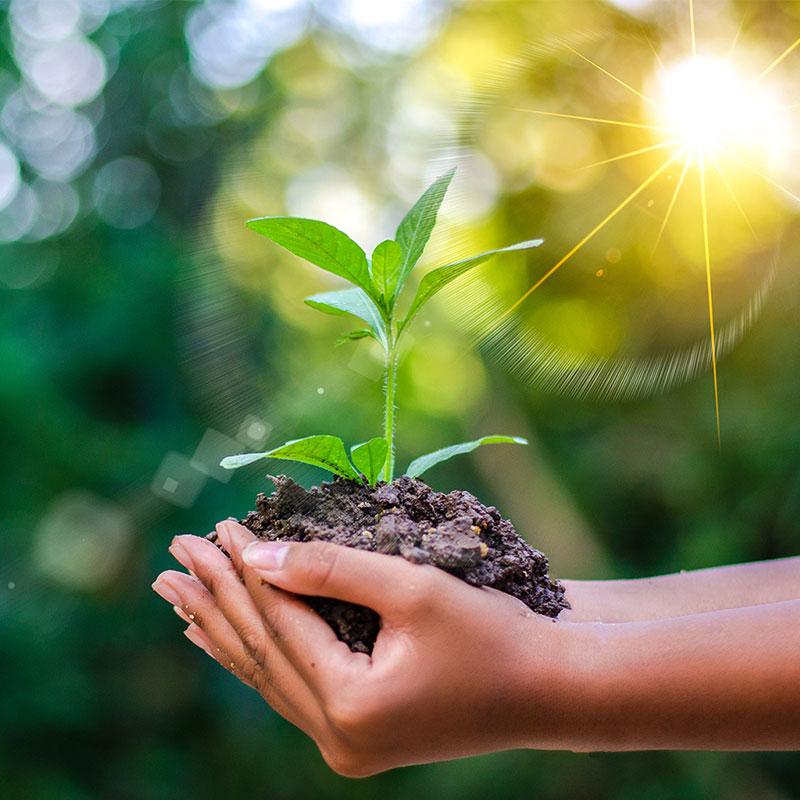 Vận dụng
Hãy đề xuất phương án để đảm bảo sự hấp thụ nito ở cây được đạt kết quả tốt, trong thời gian dài.
9/22/2021
‹#›